HEP Roadmap, HPT
Beam Instrumentations
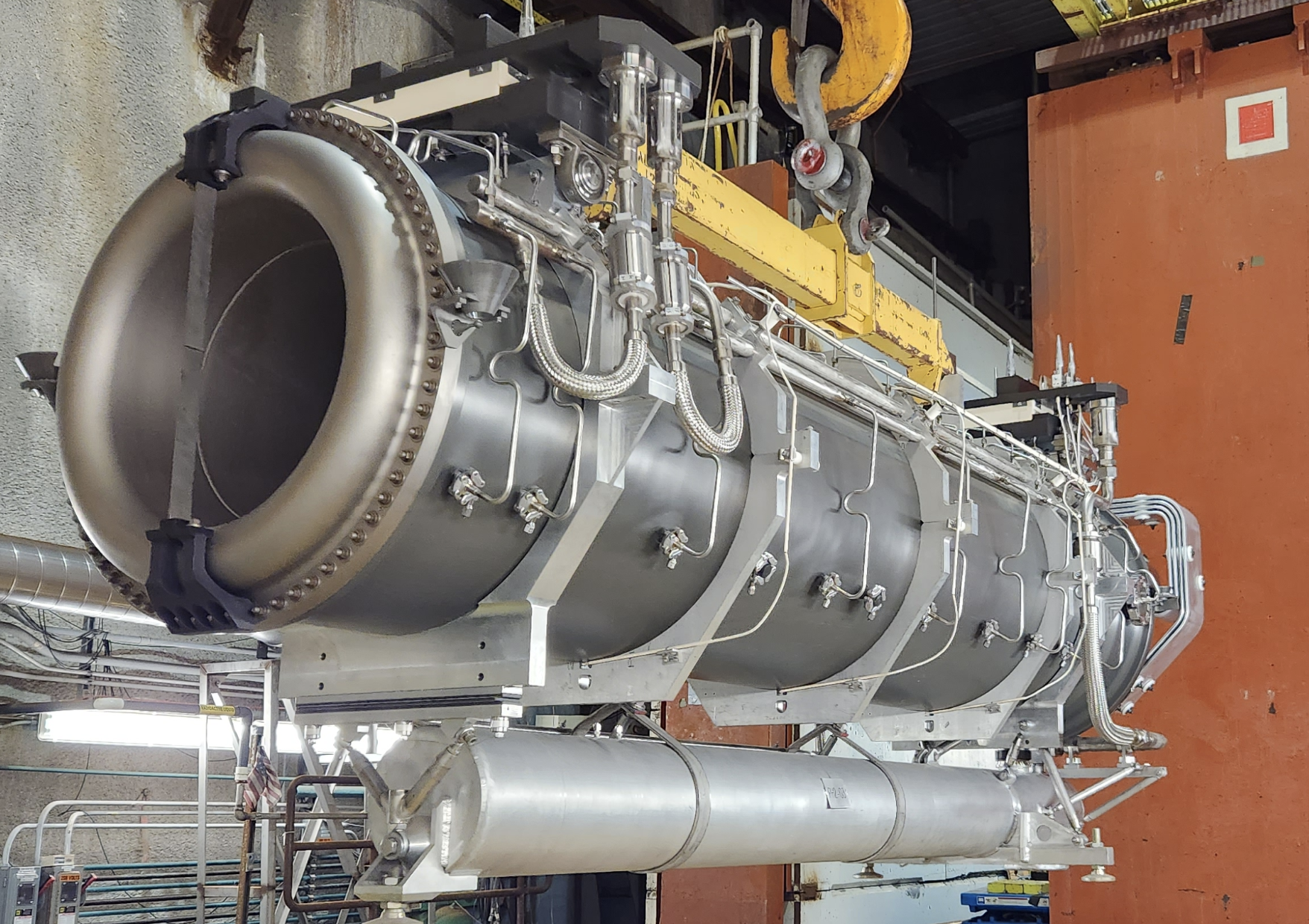 Katsuya Yonehara
4/11/2023
Object of HEP Radiation Hardened Beam Instrumentation for High Power Target facilities
Proton facility
Multi-Mega Watt beam operation for future beam facilities
Neutrino facility
Multi-MW target health sensor and secondary beam monitor
Muon facility
1-MW target health sensor and secondary beam monitor
Maintain 4-MW target system and secondary beam monitor for muon collider
Electron facility (slightly off topic)
Monitor intense and ultra fast electron beam in plasma and dielectric wakefield accelerators and FEL beam facilities
2
4/11/23
Radiation hardened Beam Instrumentation, Yonehara
Existing facility and radiation
https://arxiv.org/abs/2203.06024
Blue font: Not operational
Orange font: Nuclear beam facility
3
4/11/23
Radiation hardened Beam Instrumentation, Yonehara
Identified Beam Instrumentations (I)
https://arxiv.org/abs/2203.06024
4
4/11/23
Radiation hardened Beam Instrumentation, Yonehara
Identified Beam Instrumentations (II)
https://arxiv.org/abs/2203.06024
5
4/11/23
Radiation hardened Beam Instrumentation, Yonehara
Timeline for major HEP facility beam upgrade plan
USA 
Fermilab: LBNF (2030-), AMF (2045-) 
Europe 
CERN: HL-LHC (2026-2041), Muon collider (2045-)
ESS (2023-): ESSnuSB
Asia
J-PARC: Hyper-K (2027-), g-2/EDM, COMET
CSNS: MELODY
R&D of rad hard beam instrumentations should start asap to follow the future HEP roadmap
6
4/11/23
Radiation hardened Beam Instrumentation, Yonehara
Strategic plan (I)
We need to represent our demand to the global communities of beam detectors and beam instrumentation across various beam facilities and companies in the world
Collider community
CERN, Fermilab
Beam instrumentation community
All beam facilities
Nuclear physics community
SNS, ESS, MLF, FRIB, etc
7
4/11/23
Radiation hardened Beam Instrumentation, Yonehara
Strategic plan (II)
Challenge common issue
Rad hard light optics and visualization device can be a breakthrough technology for directly monitor the target health
Nuclear physics and collider communities have developed a rad tolerant glass, fiber, and camera 
Rad hard ASIC will improve S/N and fast signal manipulation
Collider community has developed a rad tolerant beam loss monitor and luminosity detector
Find new beam detector technology
Neutrino community has developed a new type of secondary particle detectors
Develop existing beam detector technology
8
4/11/23
Radiation hardened Beam Instrumentation, Yonehara
Strategic plan (III)
Object of the project
What is the object? 
Only for the HPT project (e.g. Neutrino and Muon facilities)? 
Or involve more items (e.g. Collider and Nuclear physics facilities)?
Organization
Budget?
Where can we get support?
When?
How much?
Size of the project?
National facility
University
9
4/11/23
Radiation hardened Beam Instrumentation, Yonehara